Создай свой сюжет манги!
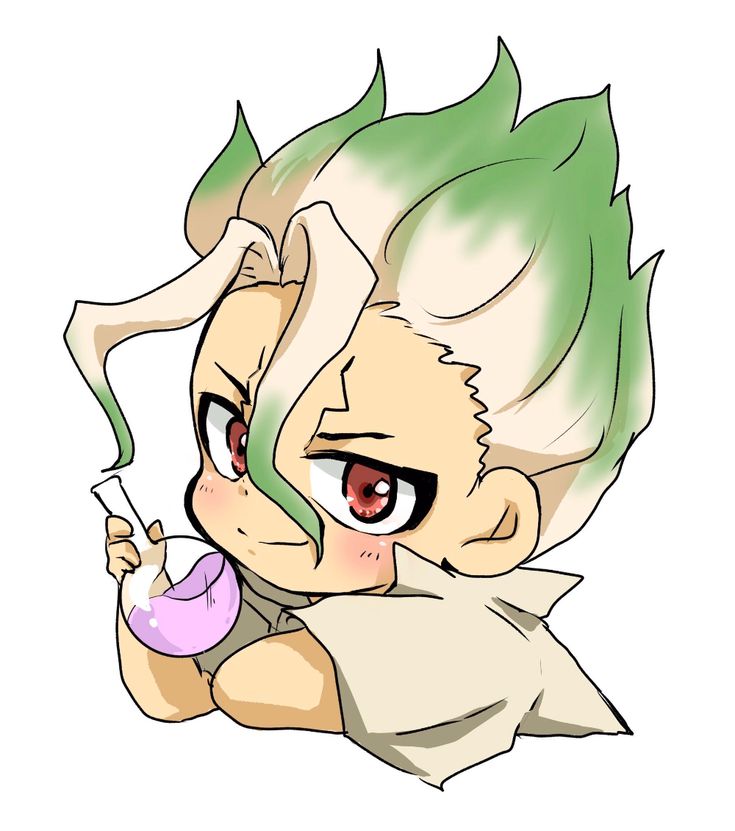 Консультант: Аверьянов Владислав Сергеевич
Руководитель: Медведева Лилиана 6ж
Участник: Гарунова Эллана 6ж
Почему такая тема?
«Почему эта тема?»-многие из вас задаются таким вопросом , сейчас мы на всё ответим!
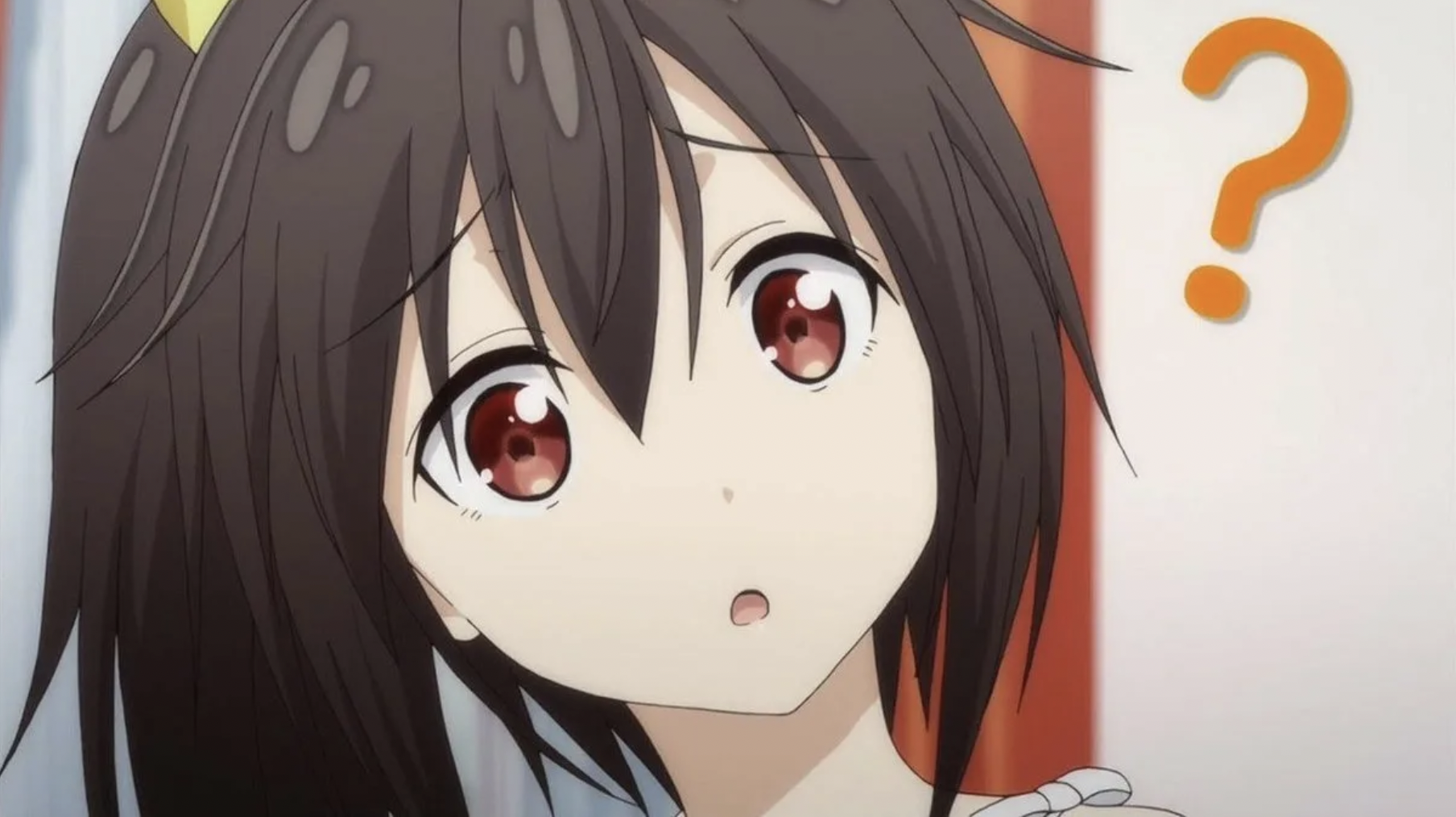 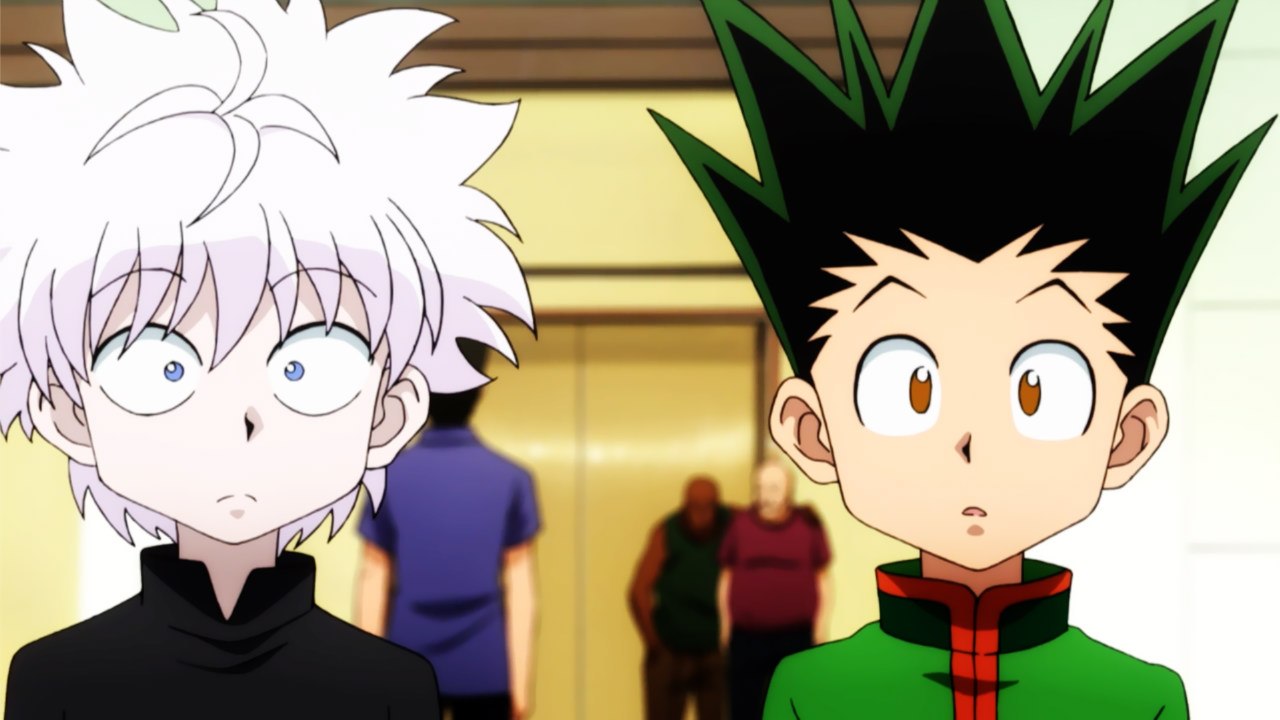 что ?
Причины
Учеба , доп.занятия , нехватка времени и т.д.
лень(:
Желание писать мангу
Аоаачивоо?
Зачем?   если есть готовая(:
ДА Я НЕ УМЕЮ РИСОВАТЬ,ЕЩЕ НАДО ОБЬЯСНЯТЬ?
Я не понимаю как всё это делать..
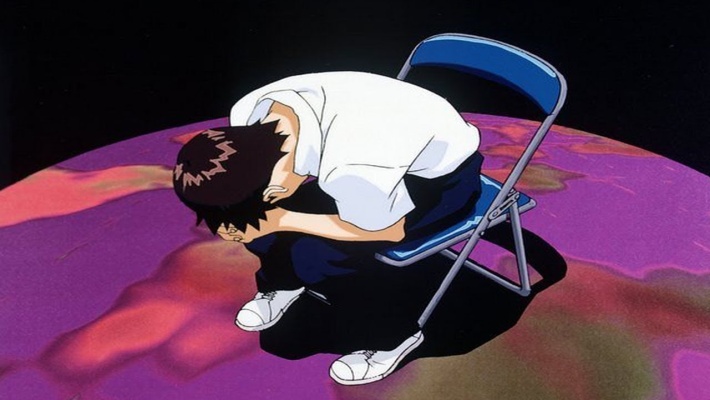 Что такое манга?
Манга – это графический роман или  литературный жанр из Японии. Наиболее схож он с американскими комиксами, только у манги есть свои особенности.
Первые «манги» выпускались в конце 19 века , по одной главе на выпуск в газеты, а позже журнала

Mighty Atom,
первая манга
похожая на 
современную.,
выпущена
она в
1951 году.
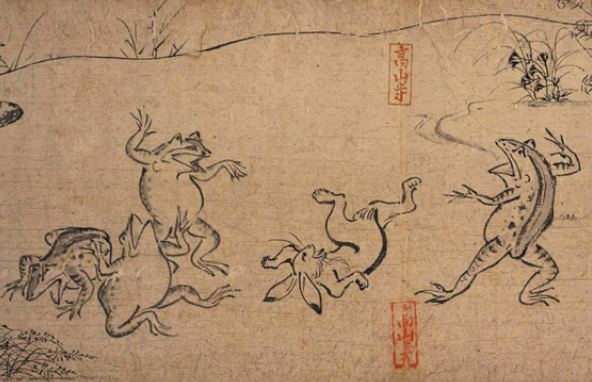 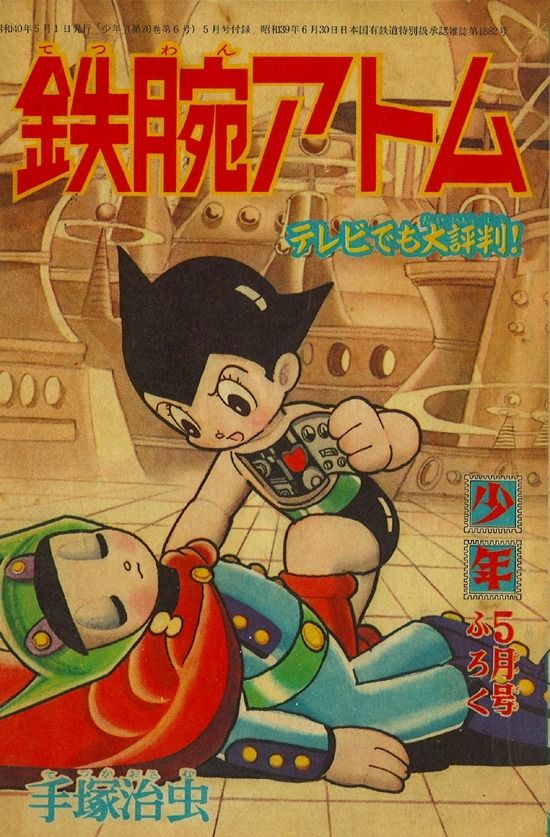 Животные соревнуются в борьбе сумо.
Свиток Тёдзюгига, 7 век.
Какие критерии нужно соблюдать
 в процессе создания сюжета?
Для начала надо создавать каркас истории, используя известную структуру повествования:
 экспозиция –> завязка –> кульминация –> развязка
Также в истории должна быть идея, ее главная мысль. Что вы хотите донести читателю? Это очень важно!
Идея всегда должна быть максимально проста и всем понятна.
 В развязке вы подводите итоги и раскрываете ее максимально ярко, для того, чтобы читателю было легче сформулировать вывод.
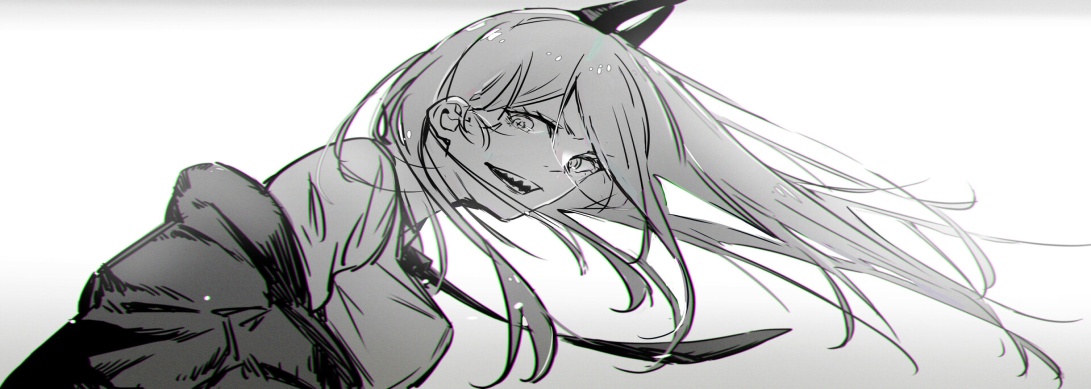 Практическая работа
Создание сюжета на основе раздаточного материала , используя полученные 
знания.
 После окончания работы вы презентуете свою уникальную работу нам.
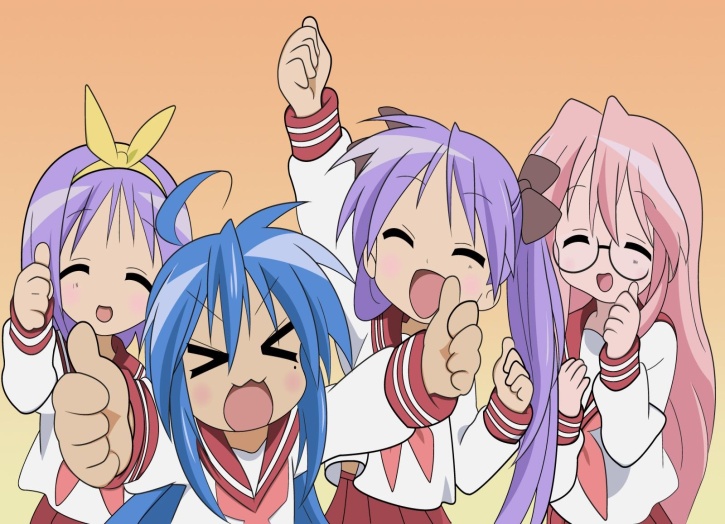 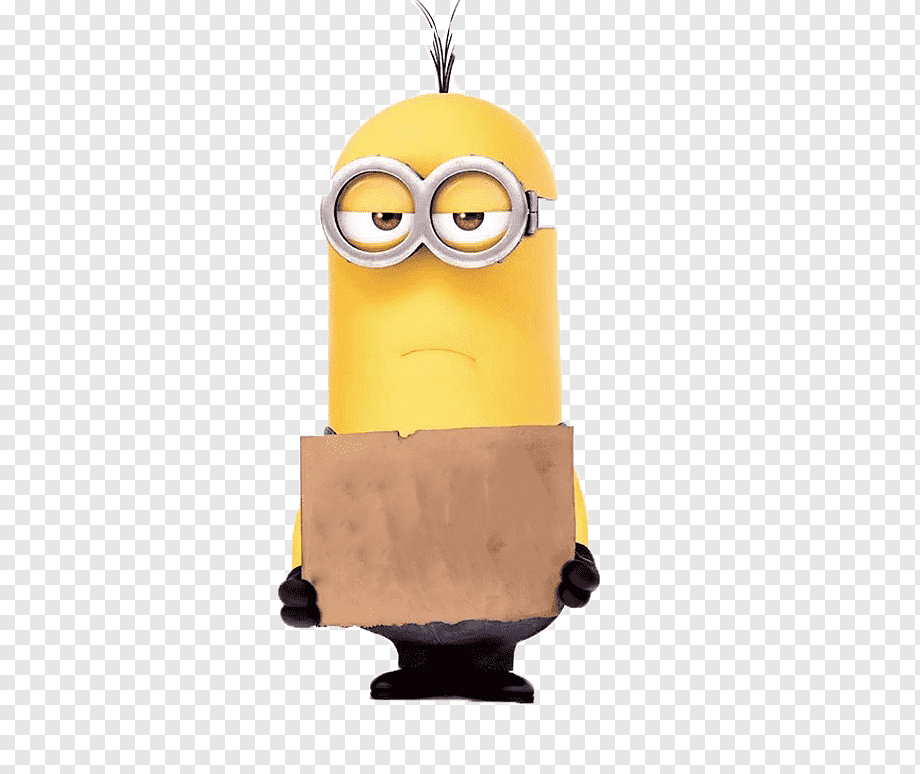 Пора работать, брат
Спасибо за внимание!!
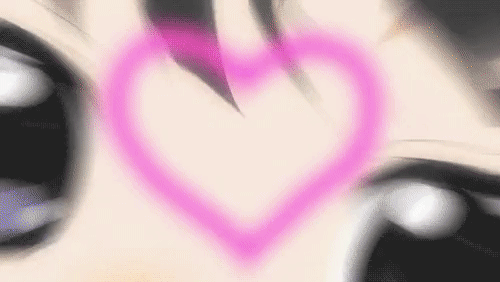